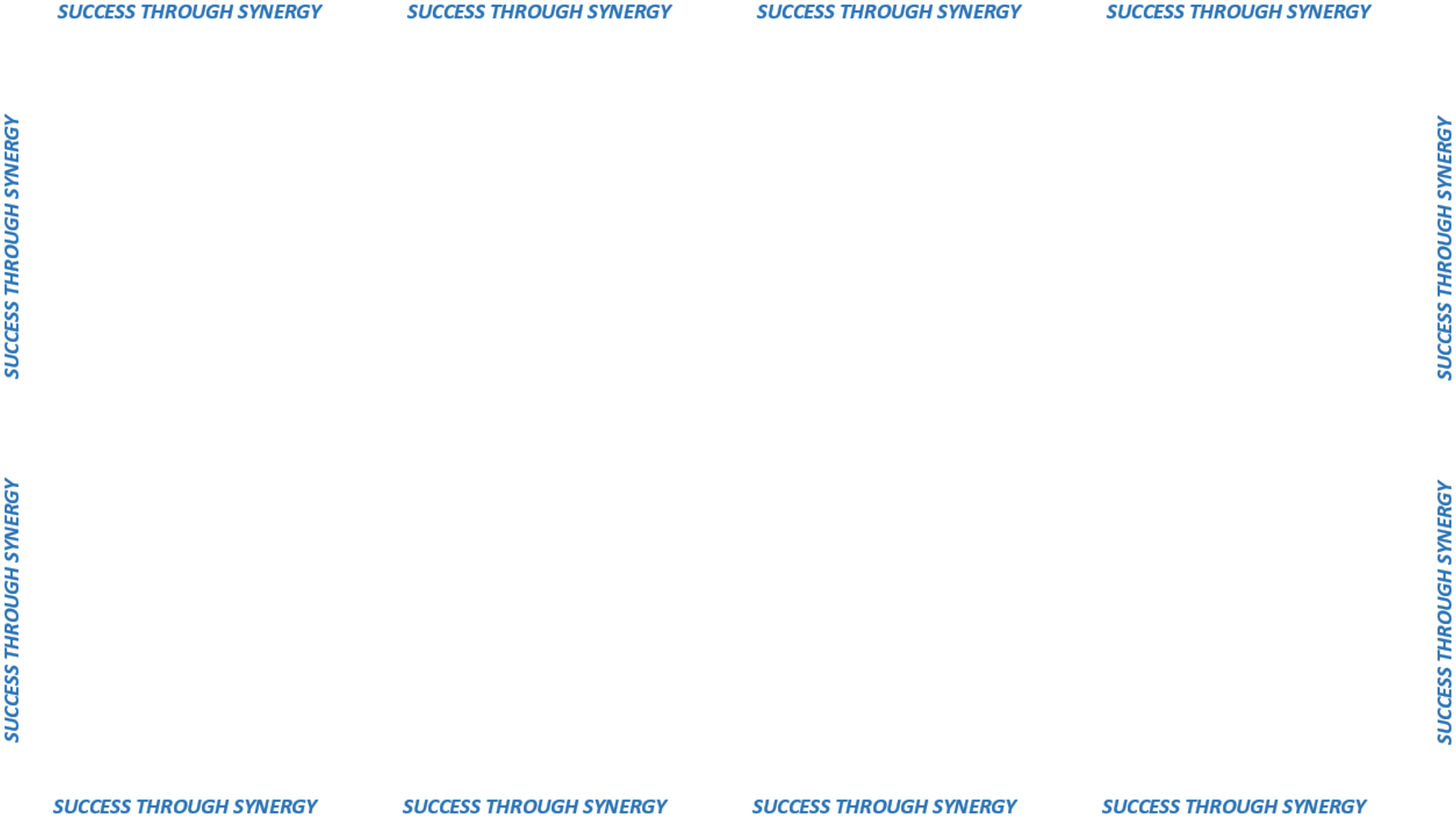 ANNUAL
CUSTOMER SATISFACTION
SURVEY
WHAT GETS MEASURED
GETS DONE!
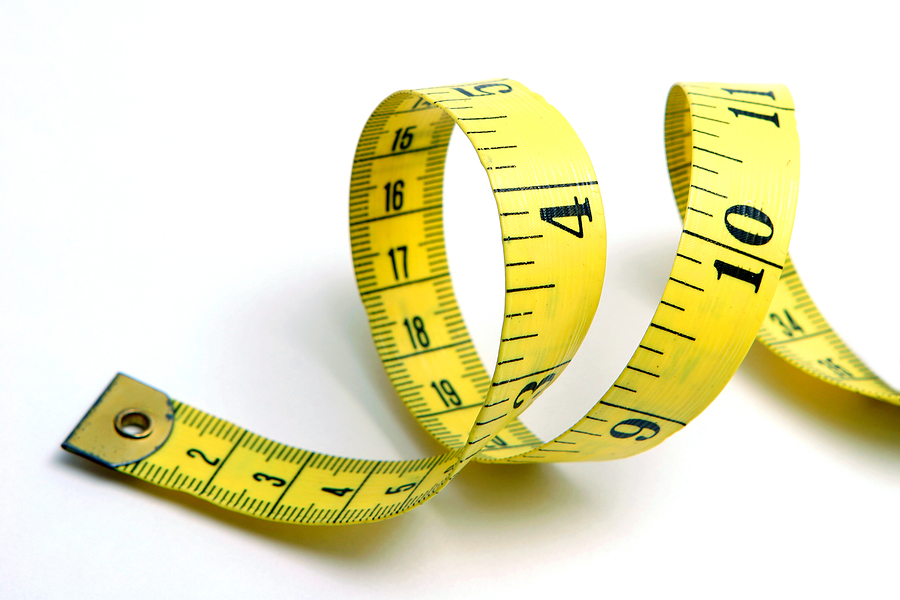 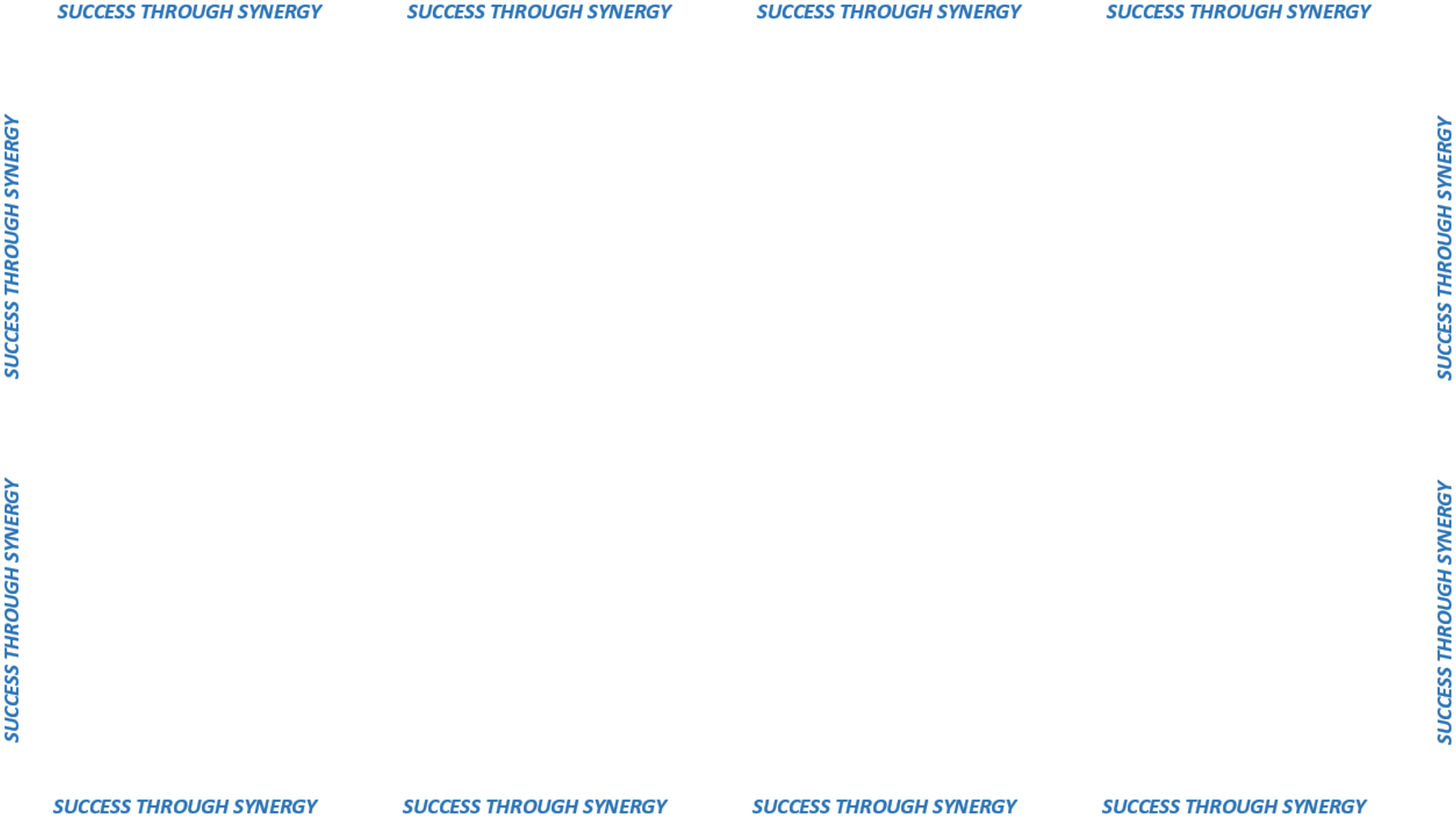 measure customer satisfaction
 of all das procurement programs
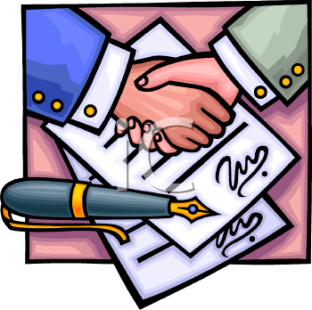 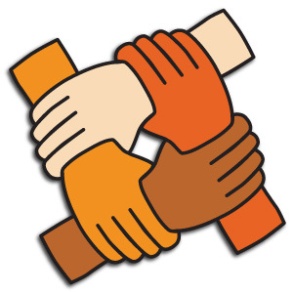 SUPPLIER
 DIVERSITY
CONTRACTING
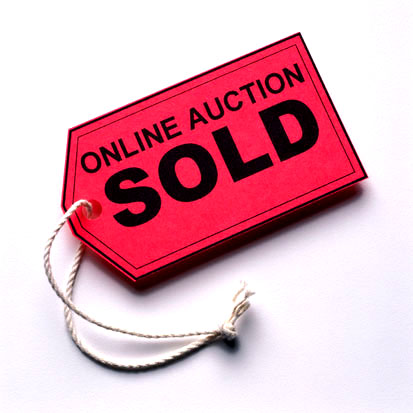 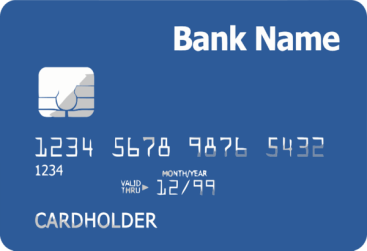 STATE
 SURPLUS
 PROGRAM
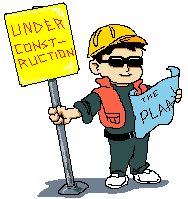 P-CARD
 PROGRAM
CONSTRUCTION
CONTRACTOR
PREQUALIFICATION30
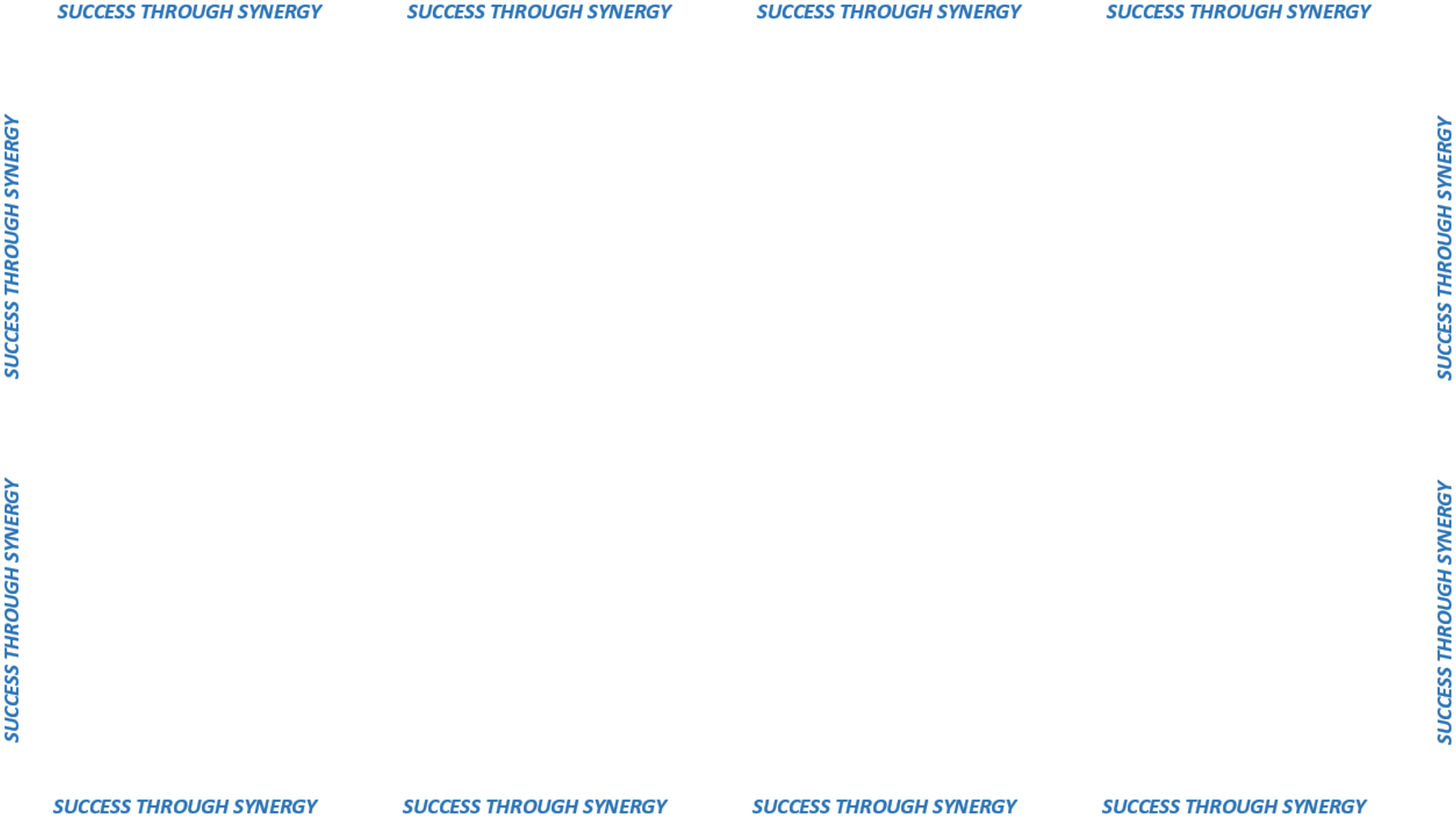 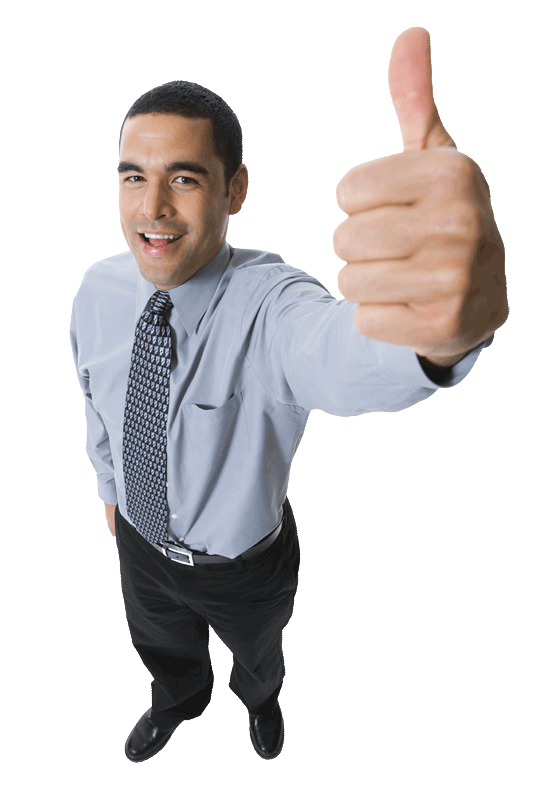 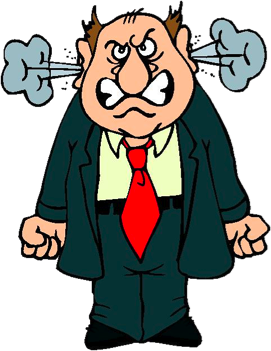 CONTINUOUS IMPROVEMENT
ANGRY
SATISFIED
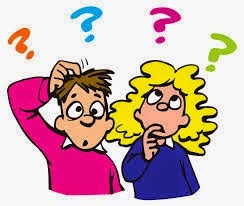 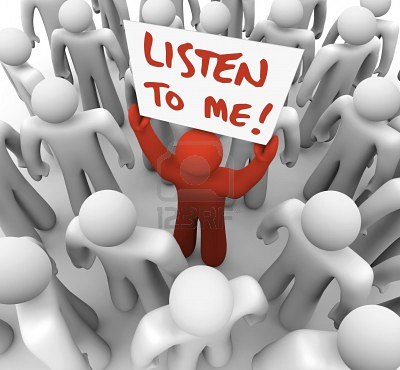 UNMET
 NEEDS
CONFUSING
PROCESSES